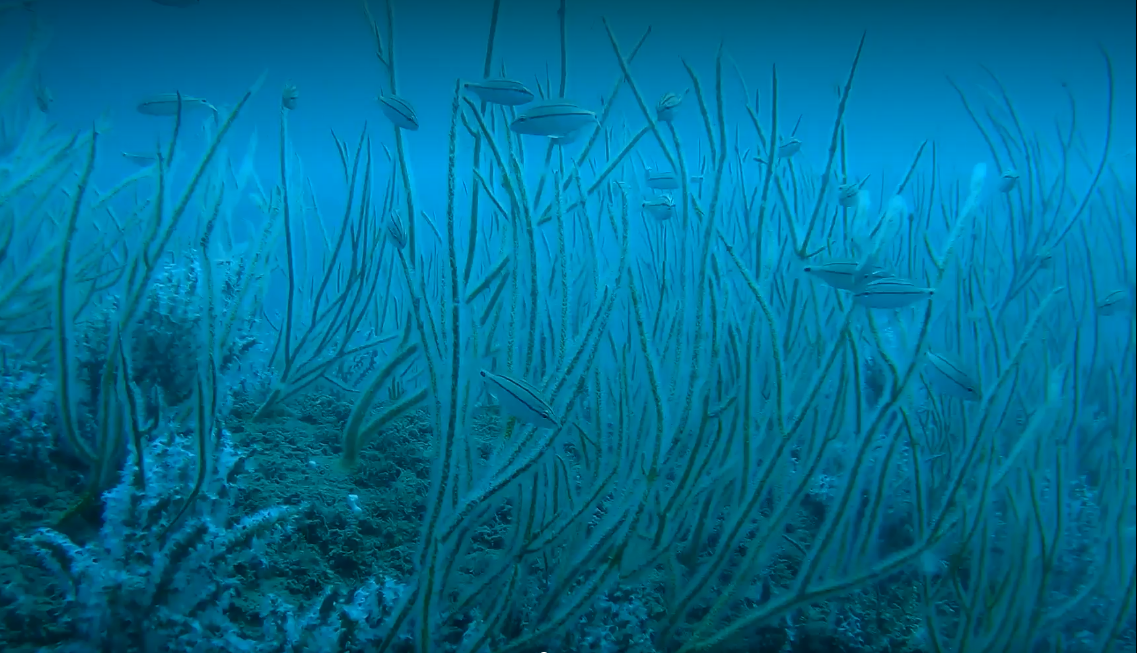 A Study Design for Evaluating the Productivity of The Rio Grande Valley Artificial Reef using Time Lapse Camera Data
By: Greta Hayden-Pless
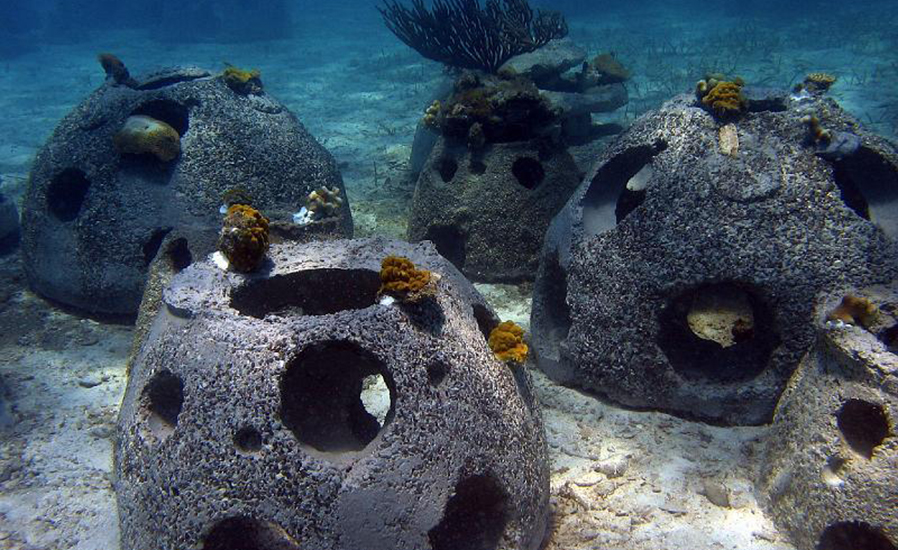 What is an Artificial Reef
a manmade structure that may mimic some of the characteristics of a natural reef
Provides a substrate for coral growth and habitat for fish and other marine organisms
Made from a variety of natural or synthetic materials
Comes in a number of shapes and styles.
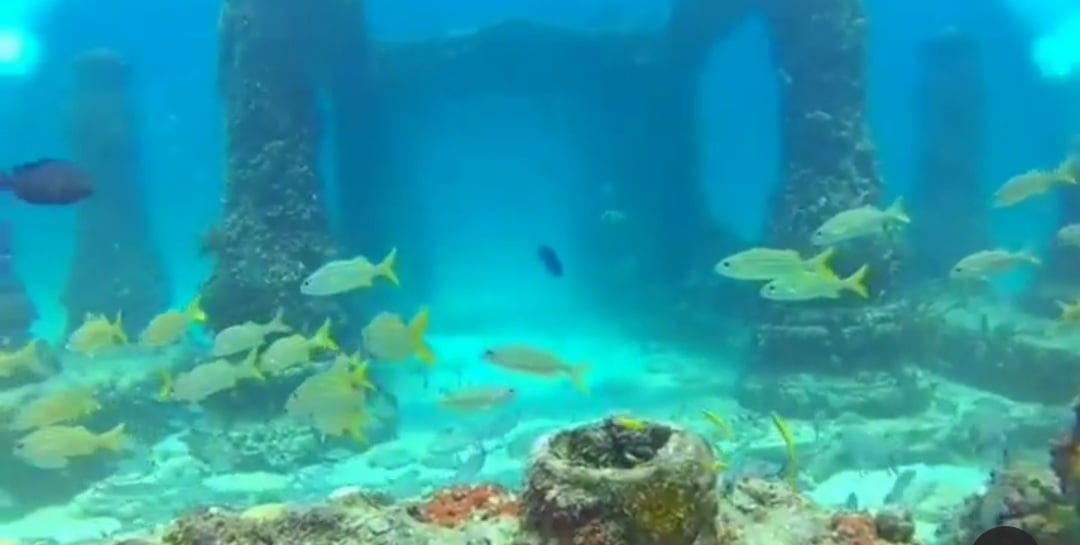 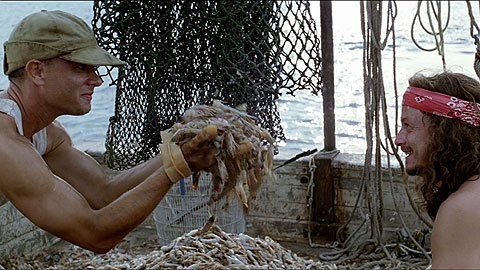 What Happened? Why?
Texas needs artificial reefs:

 To mitigate the effects of high shrimping effort present in the Gulf of Mexico. 

The Western Gulf of Mexico can’t sustain natural reefs, with some rare exceptions

Human disturbance in the nearshore Gulf of Mexico has reduced natural habitat for reef specie
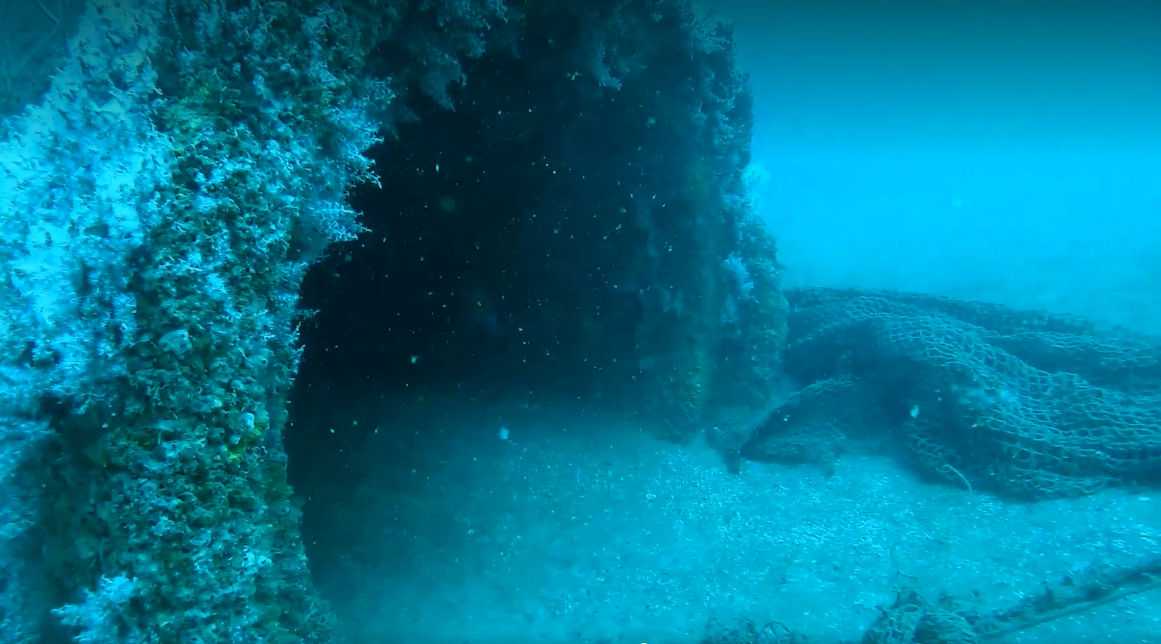 Rio Grande Valley (RGV) Artificial Reef
Located 13 miles northeast of South Padre Island
Within state territorial waters 
Covers 1650 acres (2.5 square miles)
 The largest artificial reef off the Texas coast
This study focuses on three of the different types of structures placed within the RGV reef boundaries
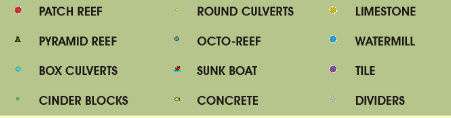 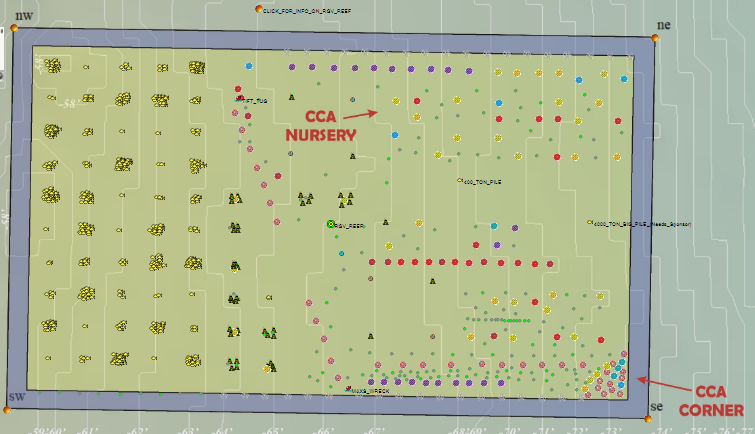 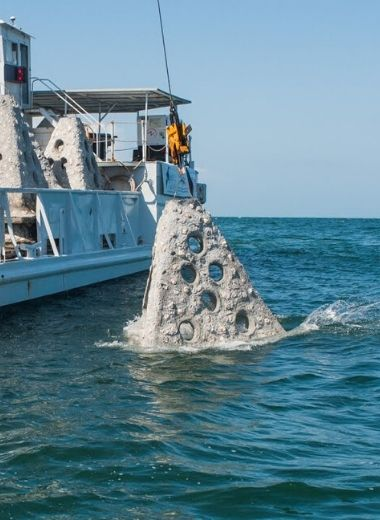 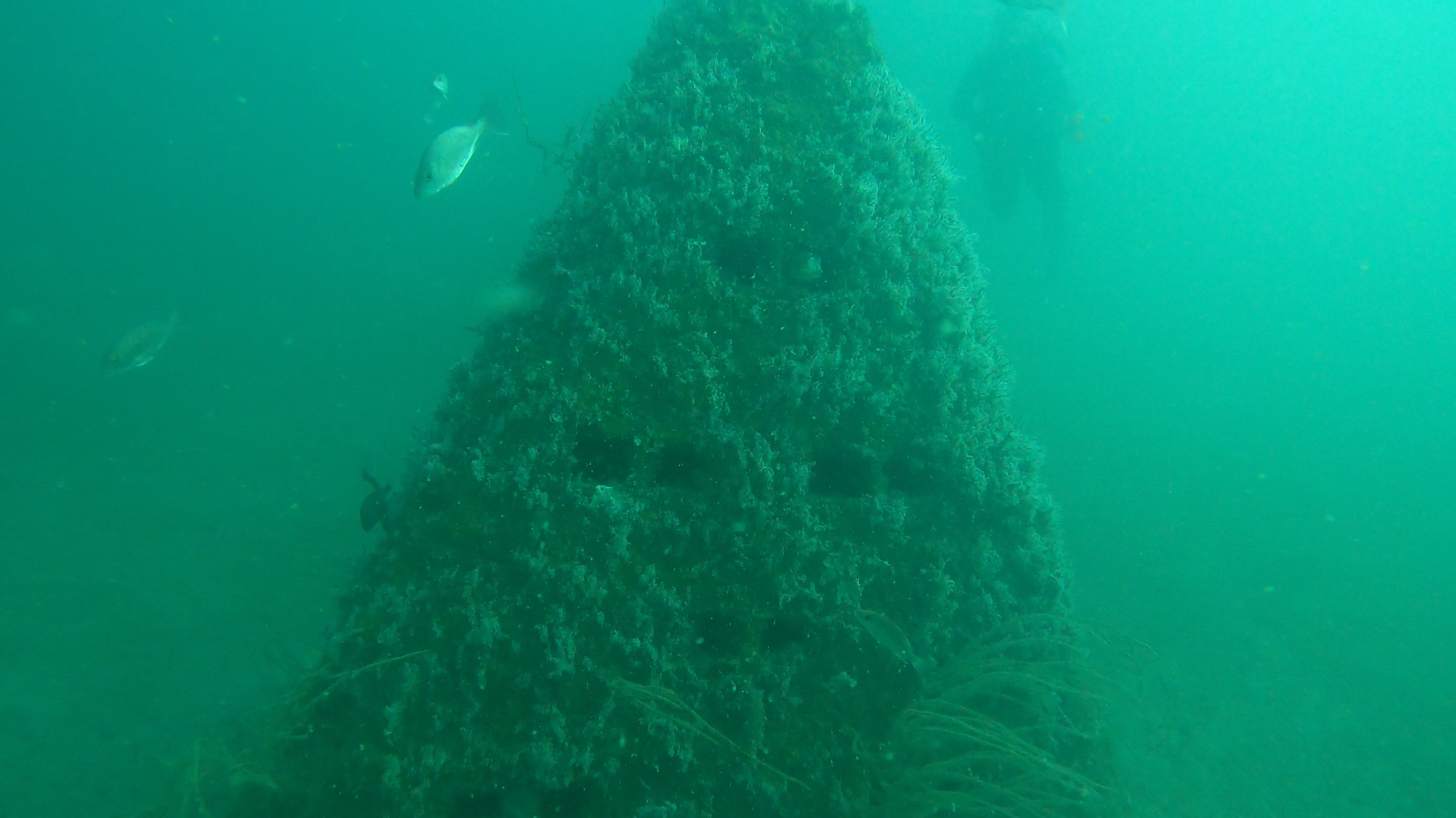 Pyramids
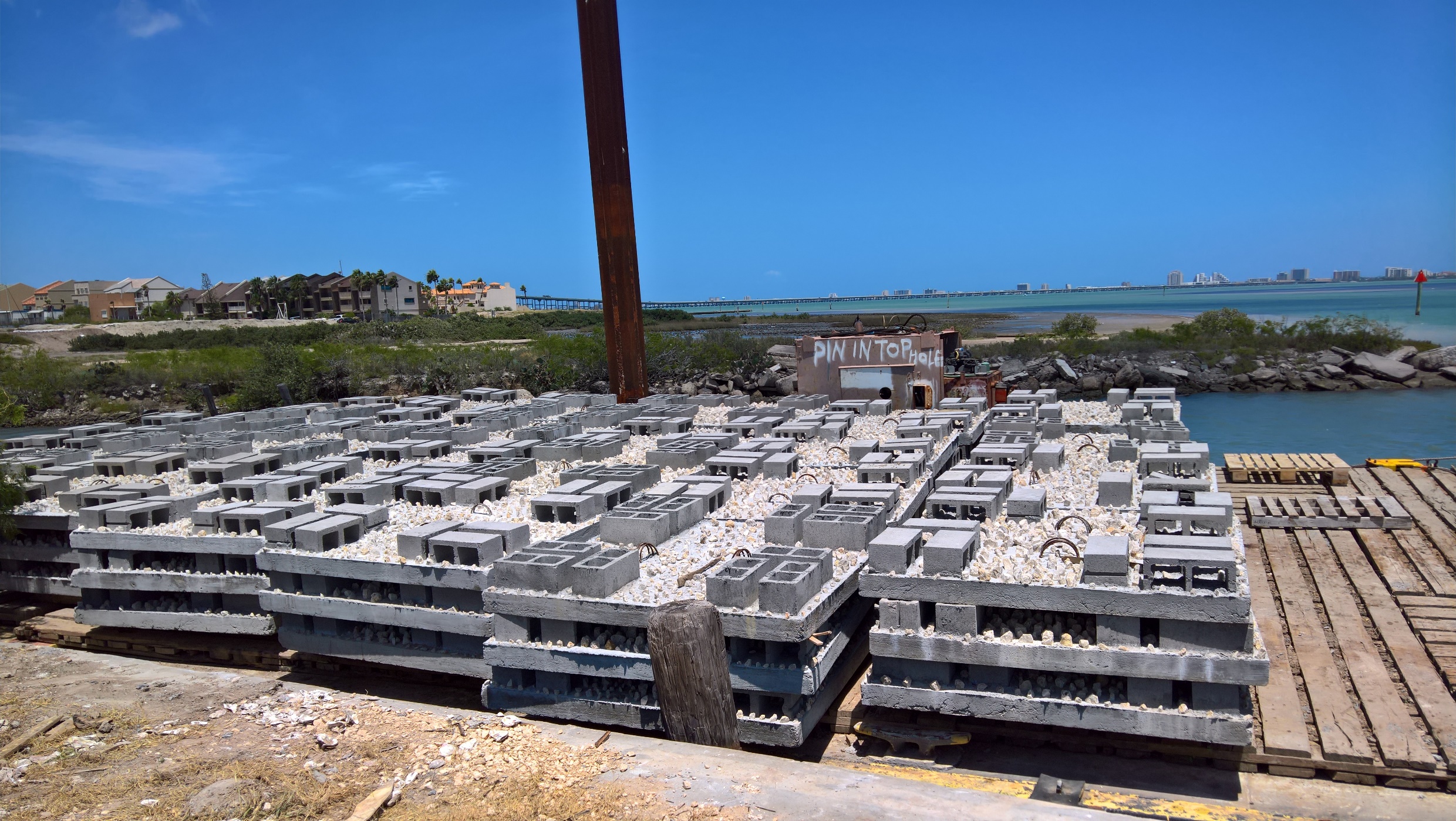 Low Profile Modules
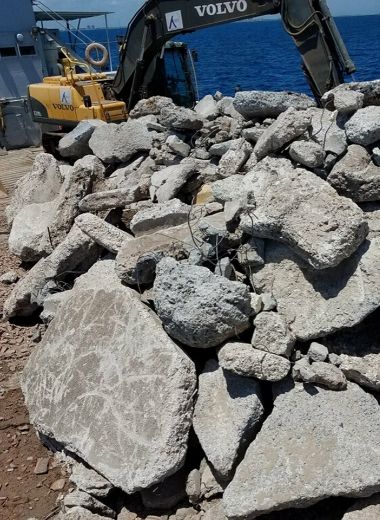 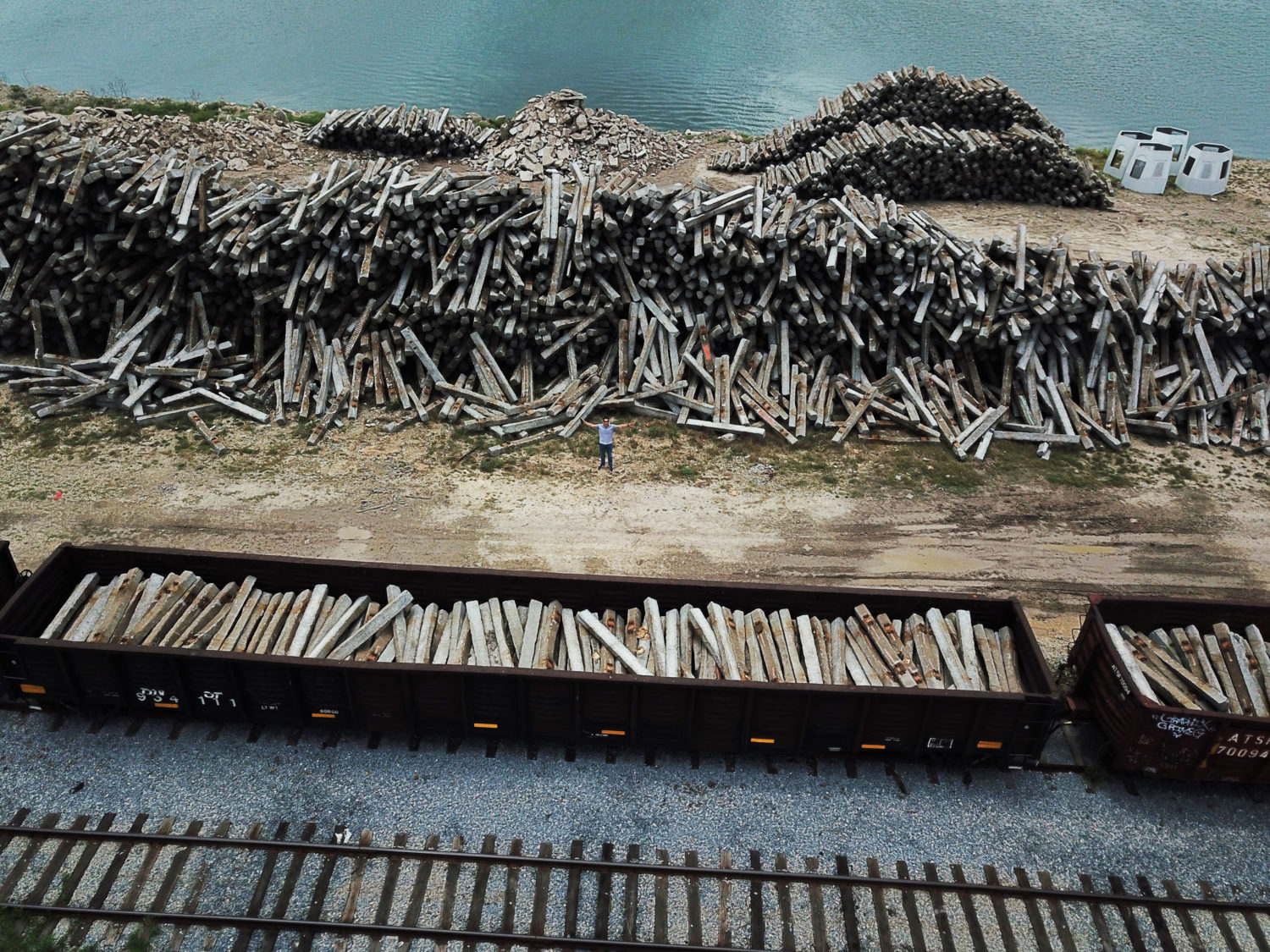 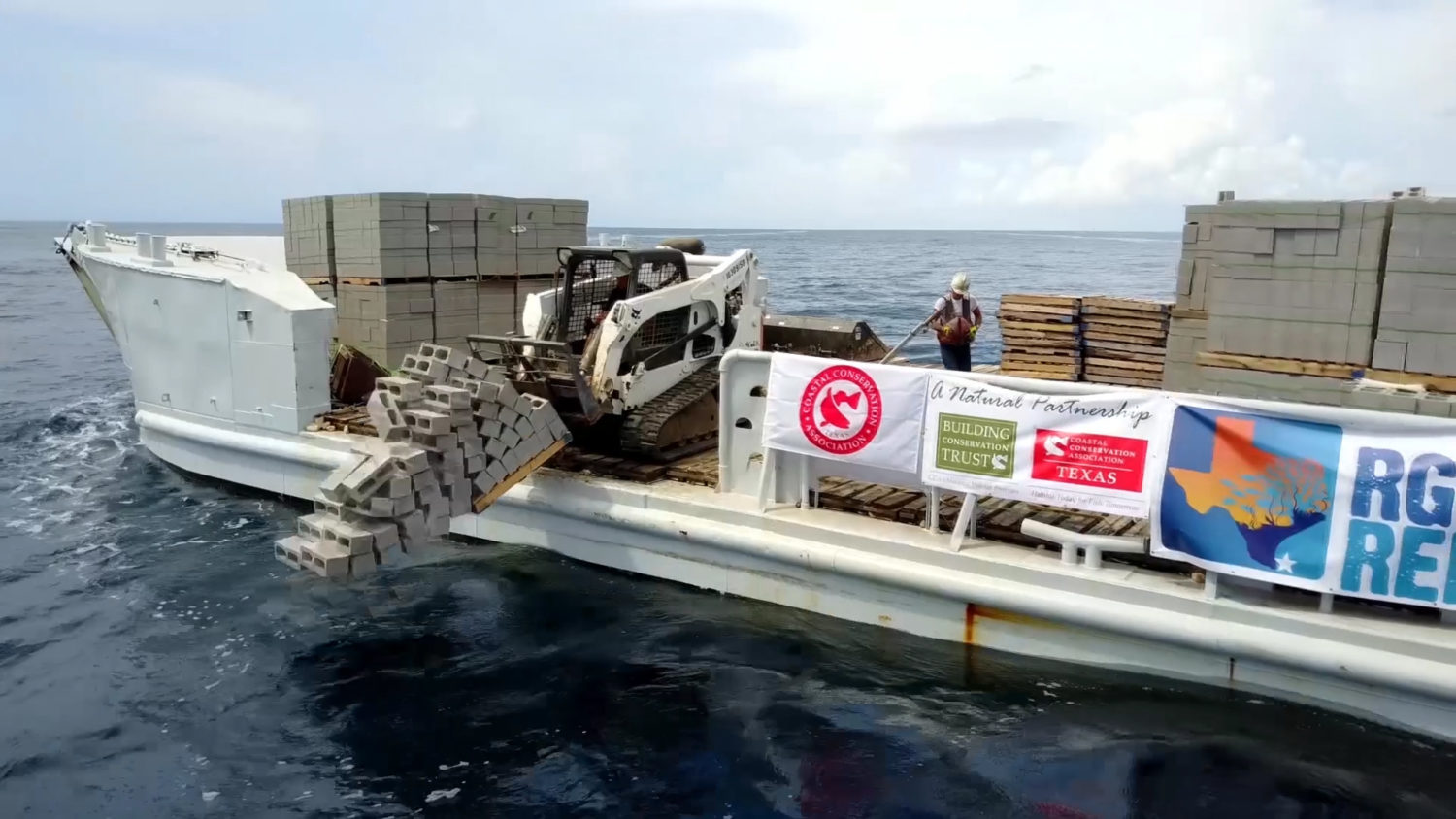 Mixed Sites
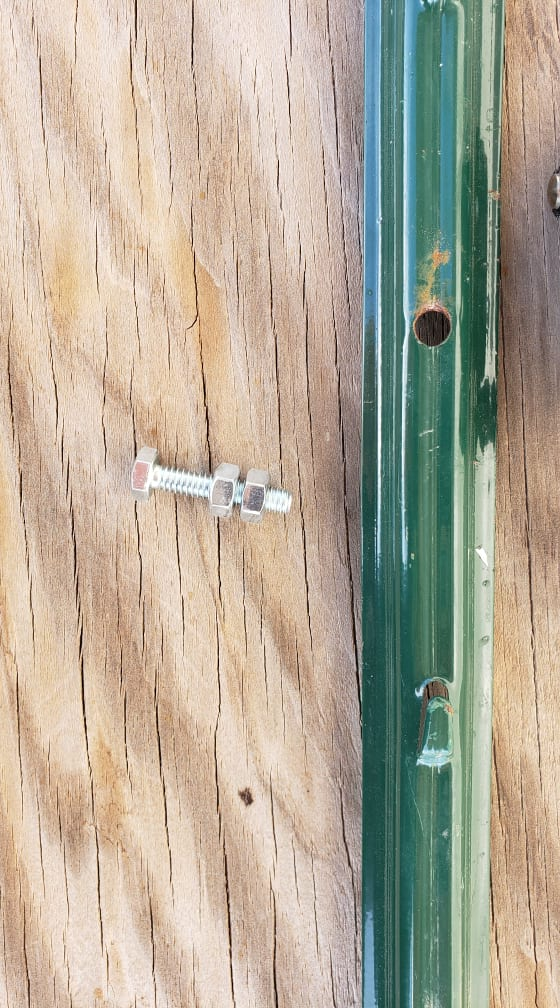 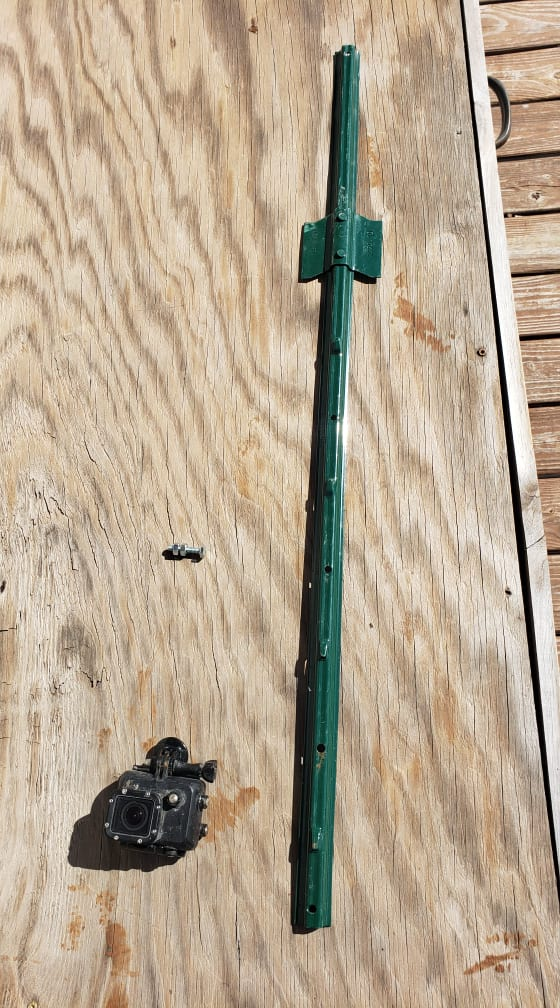 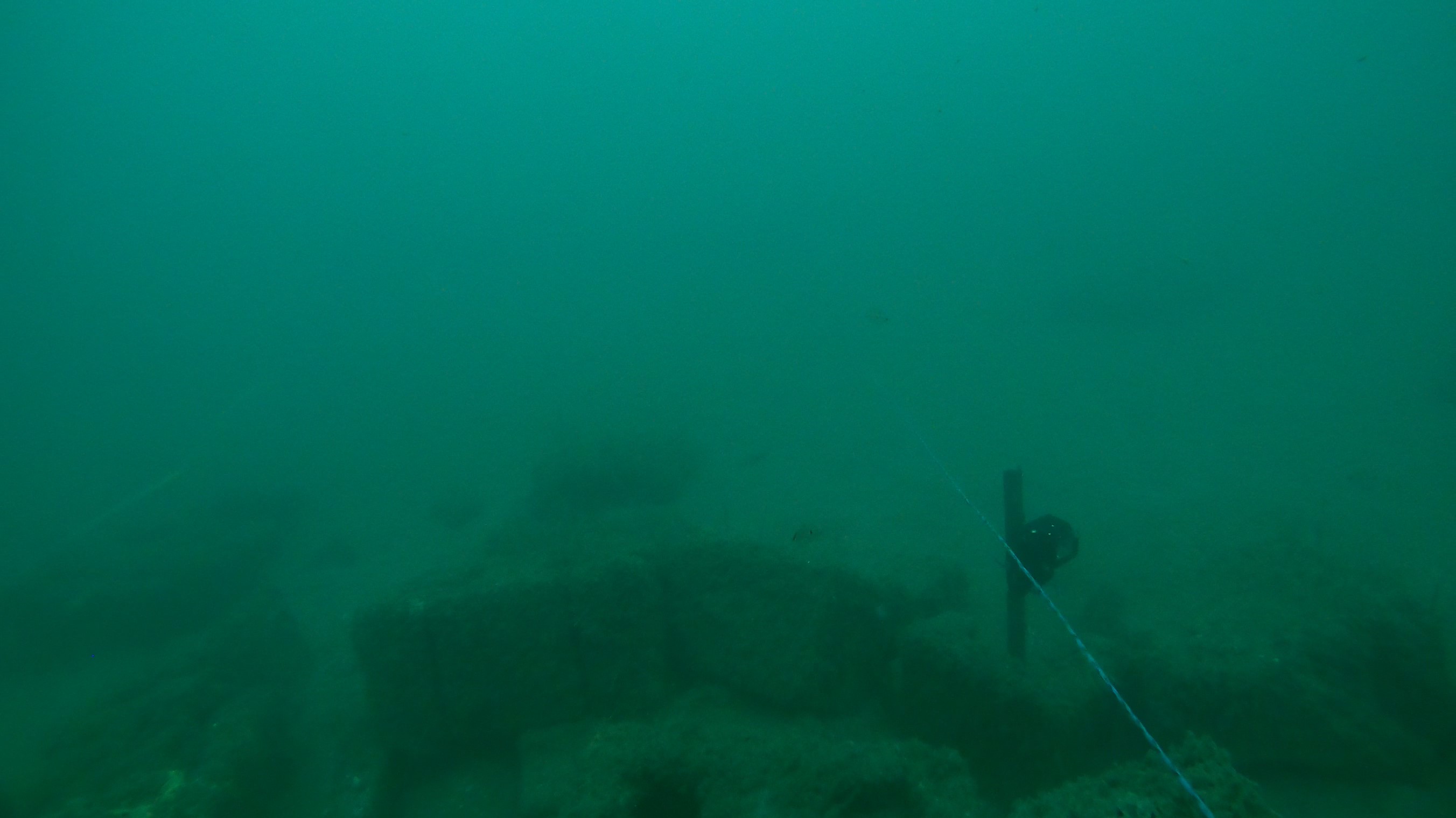 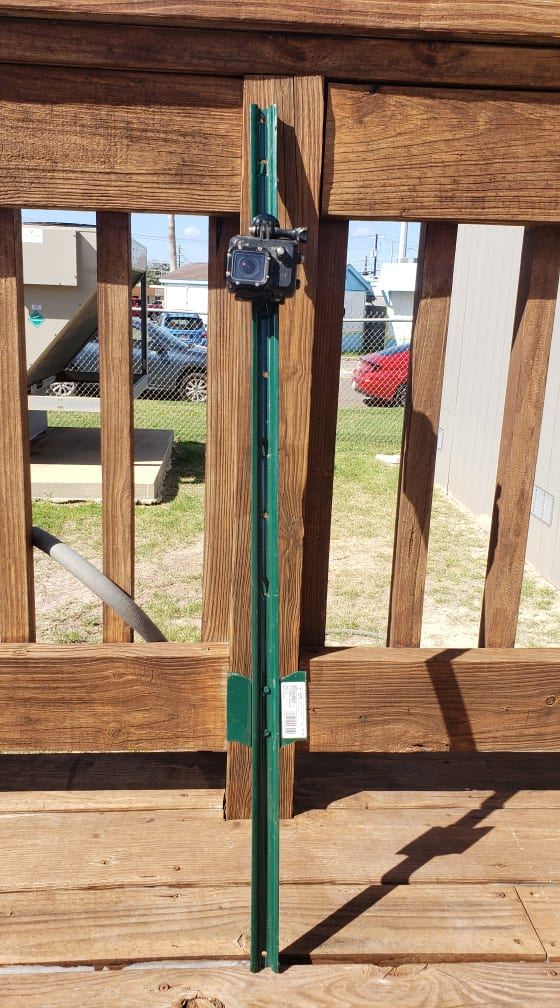 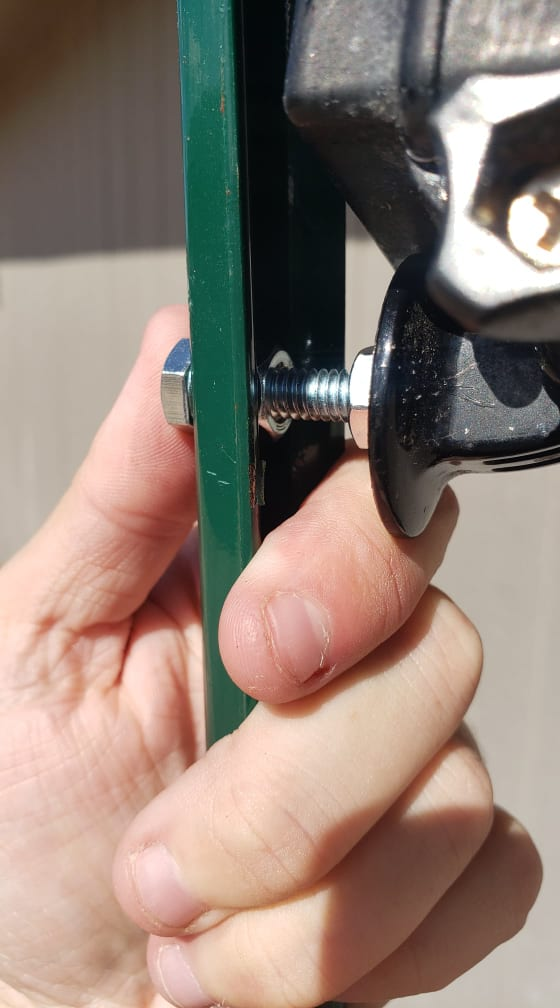 Materials
Objectives
During The Study
Determine the most comprehensive method for camera surveys
Determine best time lapse procedure to gain the most accurate view of species presence
Post Study
Determine the difference between the three reef structure types in terms of fish abundance and assemblage. 
Determine which structural type is most suitable as nursery habitat for post-settlement reef fish.
Acknowledgements
A huge THANK YOU to:
Friends of Rio Grande Valley Reef – Gary Glick
Thank you to the divers who volunteered their time for this project. (Kier, Victoria, Marissa, Marybeth, Kathrene, Madison, Keegan, Curtis, William)
For donations of materials and such thank you to:
Port of Brownsville 
Foremost paving 
BNSF Railroad.